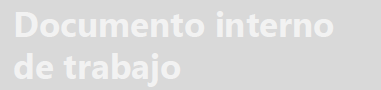 Comisión de concertación
Principales Resultados
Enero – octubre 2023
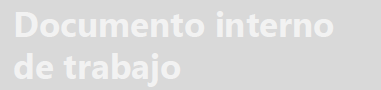 Mercado laboral
Total nacional  y
13 ciudades y áreas metropolitana
Enero - octubre 2023
Tasa global de participación – TGP   Tasa de ocupación – TO   Tasa de desocupación – TD   
Tasa de subocupación - TS
Enero – octubre (2022-2023)
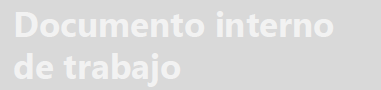 Notas: ᛫ 13 ciudades y áreas metropolitanas incluye Bogotá D.C., Medellín A.M., Cali A.M., Barranquilla A.M., Bucaramanga A.M., Manizales A.M., Pereira A.M., Cúcuta A.M., Pasto, Ibagué, Montería, Cartagena y Villavicencio.
            ᛫ Datos expandidos con proyecciones de población elaboradas con base en los resultados del Censo Nacional de Población y Vivienda 2018.
Fuente: DANE, GEIH.
Tasa global de participación – TGP   Tasa de ocupación – TO   Tasa de desocupación – TD   
Tasa de subocupación – TS según sexo
Enero – octubre (2022-2023)
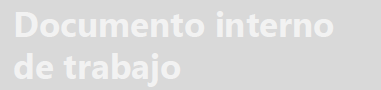 Notas: ᛫ 13 ciudades y áreas metropolitanas incluye Bogotá D.C., Medellín A.M., Cali A.M., Barranquilla A.M., Bucaramanga A.M., Manizales A.M., Pereira A.M., Cúcuta A.M., Pasto, Ibagué, Montería, Cartagena y Villavicencio.
            ᛫ Datos expandidos con proyecciones de población elaboradas con base en los resultados del Censo Nacional de Población y Vivienda 2018.
Fuente: DANE, GEIH.
Población ocupada, desocupada y fuera de la fuerza de trabajo
Enero – octubre (2022-2023)
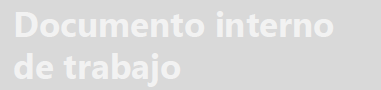 Notas:  ᛫ Datos expandidos con proyecciones de población elaboradas con base en los resultados del Censo Nacional de Población y Vivienda 2018.
            ᛫ Los resultados de la variación absoluta pueden diferir por los valores aproximados a mil.
            ᛫ Los datos de las poblaciones están en miles de personas.
            ᛫ 13 ciudades y áreas metropolitanas incluye Bogotá D.C., Medellín A.M., Cali A.M., Barranquilla A.M., Bucaramanga A.M., Manizales A.M., Pereira A.M., Cúcuta A.M., Pasto, Ibagué, Montería, Cartagena y Villavicencio.
Fuente: DANE, GEIH.
Población ocupada según rama de actividad
Enero – octubre (2022-2023)
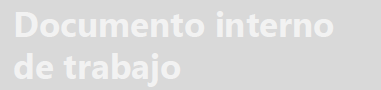 Suministro de electricidad, gas, agua y gestión de desechos^ incluye la rama de Explotación de minas y canteras.
p.p.: Puntos porcentuales.
Notas: ᛫ Por efecto de redondeo y la no inclusión de la categoría “No informa”, las sumas de las poblaciones, distribuciones, variaciones absolutas y contribuciones pueden diferir del total.
            ᛫ Datos expandidos con proyecciones de población elaboradas con base en los resultados del Censo Nacional de Población y Vivienda 2018.
            ᛫ Los datos de las poblaciones están en miles de personas. 
Fuente: DANE, GEIH.
Población ocupada según rama de actividad
Enero – octubre (2022-2023)
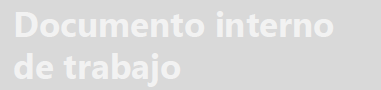 Otras ramas^: Agricultura, pesca, ganadería, caza y silvicultura; Explotación de minas y canteras; Suministro de electricidad, gas, agua y gestión de desechos.
p.p.: Puntos porcentuales.
Notas: ᛫ 13 ciudades y áreas metropolitanas incluye Bogotá D.C., Medellín A.M., Cali A.M., Barranquilla A.M., Bucaramanga A.M., Manizales A.M., Pereira A.M., Cúcuta A.M., Pasto, Ibagué, Montería, Cartagena y Villavicencio.
            ᛫ Por efecto de redondeo y la no inclusión de la categoría “No informa”, las sumas de las poblaciones, distribuciones, variaciones absolutas y contribuciones pueden diferir del total.
            ᛫ Datos expandidos con proyecciones de población elaboradas con base en los resultados del Censo Nacional de Población y Vivienda 2018.
            ᛫ Los datos de las poblaciones están en miles de personas. 
Fuente: DANE, GEIH.
Población ocupada según posición ocupacional
Enero – octubre (2022-2023)
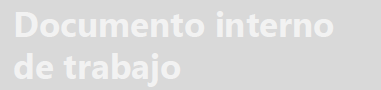 p.p.: Puntos porcentuales.
Notas: ᛫ Por efecto de redondeo y la no inclusión de la categoría “Otro”, la sumas de las distribuciones, variaciones absolutas y contribuciones pueden diferir del total.
            ᛫ Datos expandidos con proyecciones de población elaboradas con base en los resultados del Censo Nacional de Población y Vivienda 2018.
            ᛫ Los datos de las poblaciones están en miles de personas. 
Fuente: DANE, GEIH.
Población ocupada según posición ocupacional
Enero – octubre (2022-2023)
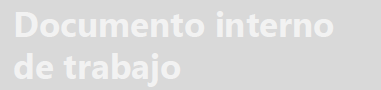 Notas: ᛫ Empleado particular ^ incluye la posición ocupacional Jornalero peón y Obrero, empleado particular.
            ᛫ Por efecto de redondeo y la no inclusión de la categoría “Otro”, la sumas de las distribuciones, variaciones absolutas y contribuciones pueden diferir del total".
            ᛫ 13 ciudades y áreas metropolitanas incluye Bogotá D.C., Medellín A.M., Cali A.M., Barranquilla A.M., Bucaramanga A.M., Manizales A.M., Pereira A.M., Cúcuta A.M., Pasto, Ibagué, Montería, Cartagena y Villavicencio.
            ᛫ Los datos de las poblaciones están en miles de personas. ᛫ Datos expandidos con proyecciones de población elaboradas con base en los resultados del Censo Nacional de Población y Vivienda 2018.
Fuente: DANE, GEIH.
Población ocupada que está afiliada o hace parte de una asociación gremial o sindical según sexo 
Total nacional
Enero - octubre (2022 – 2023)
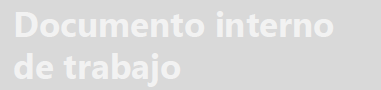 Notas: ᛫ Por efecto de redondeo, la suma de las contribuciones puede diferir del total.
            ᛫ Datos expandidos con proyecciones de población elaboradas con base en los resultados del Censo Nacional de Población y Vivienda 2018.
            ᛫ Poblaciones en miles de personas.

Fuente: DANE, GEIH.
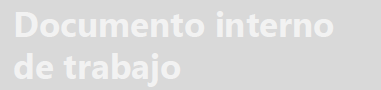 Ganancias y salarios
Total nacional
Enero - octubre 2023
Población ocupada* según rango de ingresos (ganancias y salarios laborales)
Total nacional
Enero - octubre (2022 – 2023)
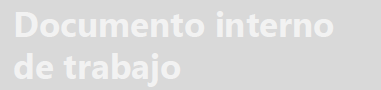 Notas: ᛫ Por efecto de redondeo, la suma de las contribuciones puede diferir del total.
            ᛫ Datos expandidos con proyecciones de población elaboradas con base en los resultados del Censo Nacional de Población y Vivienda 2018.
            ᛫ Se excluye la categoría trabajador sin remuneración.
            ᛫ Las ganancias y salarios laborales corresponden a los ingresos monetarios de la primera actividad.
             ᛫ * el total ocupados corresponde aquellos que reportan ingresos, es decir, asalariados e independientes, por tal razón puede diferir de los totales mostrados en las diapositivas anteriores.

Fuente: DANE, GEIH.
Población ocupada* según rango de ingresos, situación en la ocupación y sexo
Total nacional
Enero - octubre (2022 – 2023)
Notas: ᛫ Por efecto de redondeo, la suma de las contribuciones puede diferir del total.
            ᛫ Datos expandidos con proyecciones de población elaboradas con base en los resultados del Censo Nacional de Población y Vivienda 2018.
            ᛫ Se excluye la categoría trabajador sin remuneración.
            ᛫ Las ganancias y salarios laborales corresponden a los ingresos monetarios de la primera actividad. 
            ᛫ Poblaciones en miles.  
            ᛫ * El total ocupados corresponde aquellos que reportan ingresos, es decir, asalariados e independientes, por tal razón puede diferir de los totales mostrados en las diapositivas anteriores.

Fuente: DANE, GEIH.
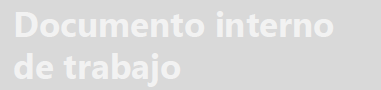 Distribución porcentual de la población ocupada* según rango de ingresos, situación en la ocupación y sexo
Total nacional
Enero - octubre (2022 – 2023)
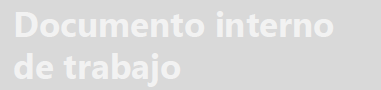 Notas: ᛫ Por efecto de redondeo, la suma de las contribuciones puede diferir del total.
            ᛫ Datos expandidos con proyecciones de población elaboradas con base en los resultados del Censo Nacional de Población y Vivienda 2018.
            ᛫ Se excluye la categoría trabajador sin remuneración.
            ᛫ Las ganancias y salarios laborales corresponden a los ingresos monetarios de la primera actividad. 
            ᛫ * El total ocupados corresponde aquellos que reportan ingresos, es decir, asalariados e independientes, por tal razón puede diferir de los totales mostrados en las diapositivas anteriores.

Fuente: DANE, GEIH.
Población ocupada* según rango de ingresos, situación en la ocupación y rangos de edad
Total nacional
Enero - octubre (2022 – 2023)
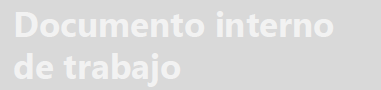 Notas: ᛫ Por efecto de redondeo, la suma de las contribuciones puede diferir del total.
            ᛫ Datos expandidos con proyecciones de población elaboradas con base en los resultados del Censo Nacional de Población y Vivienda 2018.
            ᛫ Se excluye la categoría trabajador sin remuneración.
            ᛫ Las ganancias y salarios laborales corresponden a los ingresos monetarios de la primera actividad. 
            ᛫ Poblaciones en miles.  
            ᛫ * El total ocupados corresponde aquellos que reportan ingresos, es decir, asalariados e independientes, por tal razón puede diferir de los totales mostrados en las diapositivas anteriores.

Fuente: DANE, GEIH.
Distribución porcentual de la población ocupada* según rango de ingresos, situación en la ocupación y rangos de edad
Total nacional
Enero - octubre (2022 – 2023)
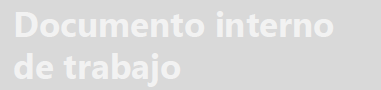 Notas: ᛫ Por efecto de redondeo, la suma de las contribuciones puede diferir del total.
            ᛫ Datos expandidos con proyecciones de población elaboradas con base en los resultados del Censo Nacional de Población y Vivienda 2018.
            ᛫ Se excluye la categoría trabajador sin remuneración.
            ᛫ Las ganancias y salarios laborales corresponden a los ingresos monetarios de la primera actividad. 
            ᛫ * El total ocupados corresponde aquellos que reportan ingresos, es decir, asalariados e independientes, por tal razón puede diferir de los totales mostrados en las diapositivas anteriores.

Fuente: DANE, GEIH.
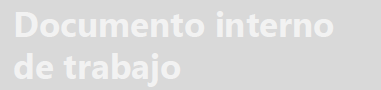 Ingresos promedios
Total nacional y 13 ciudades y áreas metropolitana
Enero - octubre 2023
Ingresos promedios (Ganancias y salarios)
Total Nacional y 13 ciudades y áreas metropolitanas
Enero – octubre (2022- 2023)
Notas: ᛫ valores a pesos corrientes.
            ᛫ Datos expandidos con proyecciones de población elaboradas con base en los resultados del Censo Nacional de Población y Vivienda 2018.
            ᛫ Se excluye la categoría trabajador sin remuneración.
            ᛫ Las ganancias y salarios laborales corresponden a los ingresos monetarios de la primera actividad. 
            ᛫ a.m.: área metropolitana

Fuente: DANE, GEIH.
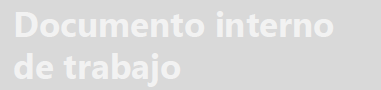 Ingresos promedios (Ganancias y salarios) según sexo
Total Nacional y 13 ciudades y áreas metropolitanas
Enero – octubre (2022- 2023)
Notas: ᛫ valores a pesos corrientes.
            ᛫ Datos expandidos con proyecciones de población elaboradas con base en los resultados del Censo Nacional de Población y Vivienda 2018.
            ᛫ Se excluye la categoría trabajador sin remuneración.
            ᛫ Las ganancias y salarios laborales corresponden a los ingresos monetarios de la primera actividad. 
            ᛫ a.m.: área metropolitana

Fuente: DANE, GEIH.
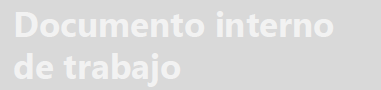 Ingresos promedios (Ganancias y salarios) según rangos de edad
Total Nacional y 13 ciudades y áreas metropolitanas
Enero – octubre (2022 - 2023)
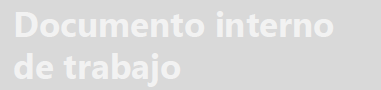 Notas: ᛫ valores a pesos corrientes.
            ᛫ Datos expandidos con proyecciones de población elaboradas con base en los resultados del Censo Nacional de Población y Vivienda 2018.
            ᛫ Se excluye la categoría trabajador sin remuneración.
            ᛫ Las ganancias y salarios laborales corresponden a los ingresos monetarios de la primera actividad. 
            ᛫ a.m.: área metropolitana

Fuente: DANE, GEIH.
Ingresos promedios (Ganancias y salarios) según ramas de actividad económica
Total Nacional y 13 ciudades y áreas metropolitanas
Enero – octubre (2022- 2023)
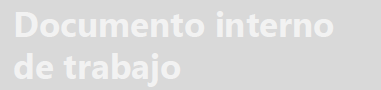 Notas: ᛫ valores a pesos corrientes.
            ᛫ Datos expandidos con proyecciones de población elaboradas con base en los resultados del Censo Nacional de Población y Vivienda 2018.
            ᛫ Se excluye la categoría trabajador sin remuneración.
            ᛫ Las ganancias y salarios laborales corresponden a los ingresos monetarios de la primera actividad.
            ᛫ a.m.: área metropolitana
 Fuente: DANE, GEIH.
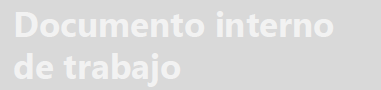 Cotización a pensión
Total nacional
Enero - octubre 2023
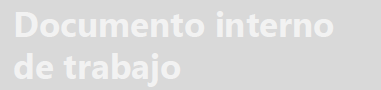 Población en edad de trabajar (PET)
Total nacional
Enero - octubre 2023
Población en edad de trabajar (PET) según sexo y cotización a fondo de pensión
Total nacional
Enero - octubre (2022 – 2023)
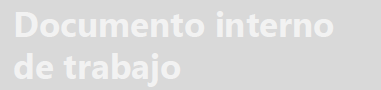 Notas: ᛫ Datos expandidos con proyecciones de población elaboradas con base en los resultados del Censo Nacional de Población y Vivienda 2018.
            ᛫ Poblaciones en miles.  

Fuente: DANE, GEIH.
Población en edad de trabajar (PET) según rangos de edad y cotización a fondo de pensión
Total nacional
Enero - octubre (2022 – 2023)
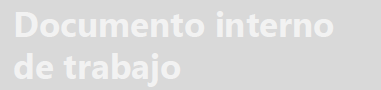 Notas: ᛫ Datos expandidos con proyecciones de población elaboradas con base en los resultados del Censo Nacional de Población y Vivienda 2018.
            ᛫ Poblaciones en miles.  

Fuente: DANE, GEIH.
Población en edad de trabajar (PET) según sexo, edad y cotización a pensión
Total nacional
Enero - octubre (2022 – 2023)
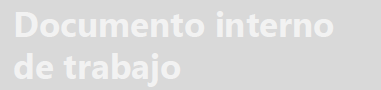 Notas: ᛫ Datos expandidos con proyecciones de población elaboradas con base en los resultados del Censo Nacional de Población y Vivienda 2018.
            ᛫ Poblaciones en miles.  

Fuente: DANE, GEIH.
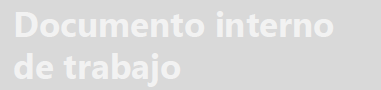 Población ocupada
Total nacional
Enero - octubre 2023
Población ocupada según sexo y cotización a fondo de pensión
Total nacional
Enero - octubre (2022 – 2023)
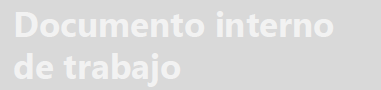 Notas: ᛫ Datos expandidos con proyecciones de población elaboradas con base en los resultados del Censo Nacional de Población y Vivienda 2018.
            ᛫ Poblaciones en miles.  

Fuente: DANE, GEIH.
Población ocupada según rangos de edad y cotización a fondo de pensión
Total nacional
Enero - octubre (2022 – 2023)
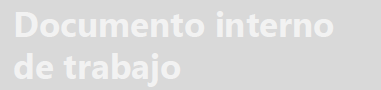 Notas: ᛫ Datos expandidos con proyecciones de población elaboradas con base en los resultados del Censo Nacional de Población y Vivienda 2018.
            ᛫ Poblaciones en miles.  

Fuente: DANE, GEIH.
Población ocupada según sexo, edad y cotización a pensión
Total nacional
Enero - octubre (2022 – 2023)
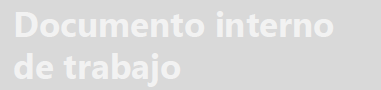 Notas: ᛫ Datos expandidos con proyecciones de población elaboradas con base en los resultados del Censo Nacional de Población y Vivienda 2018.
            ᛫ Poblaciones en miles.  

Fuente: DANE, GEIH.
Ingresos promedios (Ganancias y salarios) según sexo, edad y cotización a pensión
Total nacional 
Enero – octubre (2022- 2023)
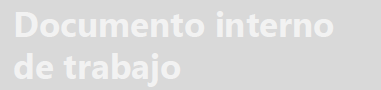 Notas: ᛫ Datos expandidos con proyecciones de población elaboradas con base en los resultados del Censo Nacional de Población y Vivienda 2018.
            ᛫ Las ganancias y salarios laborales corresponden a los ingresos monetarios de la primera actividad. 
            ᛫ Poblaciones en miles.  

Fuente: DANE, GEIH.
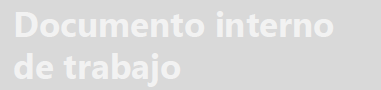 Población desocupada
Total nacional
Enero - octubre 2023
Población desocupada según sexo y cotización a fondo de pensión
Total nacional
Enero - octubre (2022 – 2023)
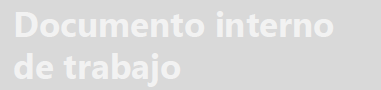 Notas: ᛫ Datos expandidos con proyecciones de población elaboradas con base en los resultados del Censo Nacional de Población y Vivienda 2018.
            ᛫ Poblaciones en miles.  

Fuente: DANE, GEIH.
Población desocupada según rangos de edad y cotización a fondo de pensión
Total nacional
Enero - octubre (2022 – 2023)
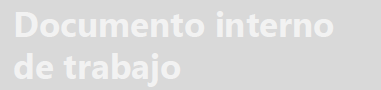 Notas: ᛫ Datos expandidos con proyecciones de población elaboradas con base en los resultados del Censo Nacional de Población y Vivienda 2018.
            ᛫ Poblaciones en miles.  

Fuente: DANE, GEIH.
Población desocupada según sexo, edad y cotización a pensión
Total nacional
Enero - octubre (2022 – 2023)
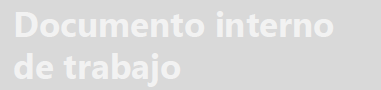 Notas: ᛫ Datos expandidos con proyecciones de población elaboradas con base en los resultados del Censo Nacional de Población y Vivienda 2018.
            ᛫ Poblaciones en miles.  

Fuente: DANE, GEIH.
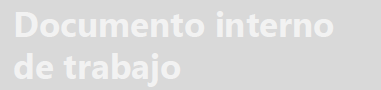 Población fuera de la fuerza de trabajo
Total nacional
Enero - octubre 2023
Población fuera de la fuerza de trabajo según sexo y cotización a fondo de pensión
Total nacional
Enero - octubre (2022 – 2023)
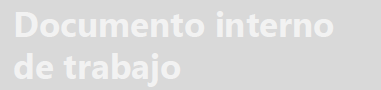 Notas: ᛫ Datos expandidos con proyecciones de población elaboradas con base en los resultados del Censo Nacional de Población y Vivienda 2018.
            ᛫ Poblaciones en miles.  

Fuente: DANE, GEIH.
Población fuera de la fuerza de trabajo según rangos de edad y cotización a fondo de pensión
Total nacional
Enero - octubre (2022 – 2023)
Notas: ᛫ Datos expandidos con proyecciones de población elaboradas con base en los resultados del Censo Nacional de Población y Vivienda 2018.
            ᛫ Poblaciones en miles.  

Fuente: DANE, GEIH.
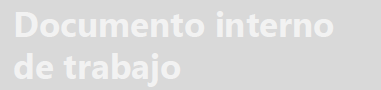 Población fuera de la fuerza de trabajo según sexo, edad y cotización a pensión
Total nacional
Enero - octubre (2022 – 2023)
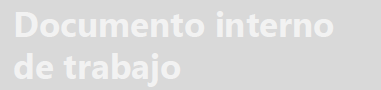 Notas: ᛫ Datos expandidos con proyecciones de población elaboradas con base en los resultados del Censo Nacional de Población y Vivienda 2018.
            ᛫ Poblaciones en miles.  

Fuente: DANE, GEIH.
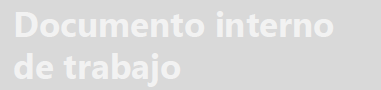 Cuentas Nacionales de Transferencia
Resultados preliminares 2021
Diciembre de 2023
Importancia y usos de las CNT para Colombia
• Las CNT parten del concepto de la economía generacional, en la cual prácticamente todas las actividades económicas se ven influenciadas significativamente por la estructura etaria (consumo, participación laboral, ahorro, uso de servicios de salud, educación, etc.) 

• Por lo tanto, los cambios en la estructura de edad de la población tendrán consecuencias importantes: – en el crecimiento económico – en la sostenibilidad de los sistemas de apoyo hacia los hogares, el Estado y el mercado financiero; – en la desigualdad dentro y entre generaciones 

• Las CNT para Colombia surgen como una herramienta fundamental para visibilizar los impactos que tienen las transiciones demográficas en aspectos como el crecimiento económico, la sostenibilidad de sistemas de protección social y también en el gasto público en educación y salud.
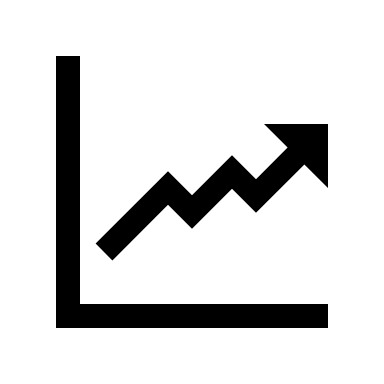 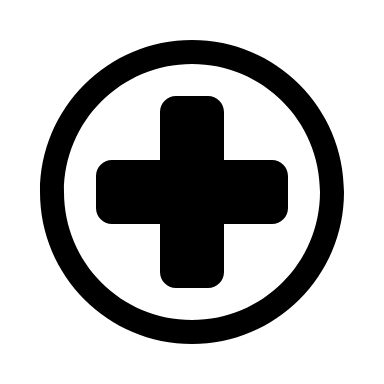 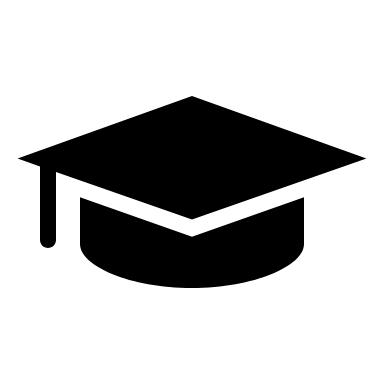 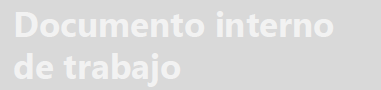 Perfiles de ingreso laboral anual per cápita 
2008, 2014, 2017 y (2021 cálculos preliminares)
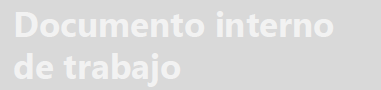 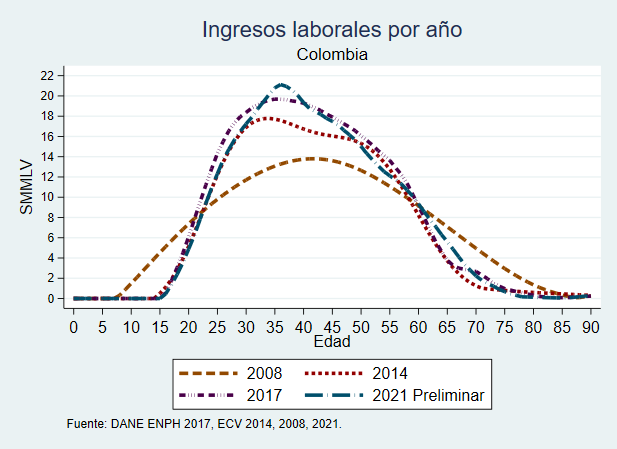 Perfiles de ingreso de autoempleados anual per cápita 
2008, 2014, 2017 y (2021 cálculos preliminares)
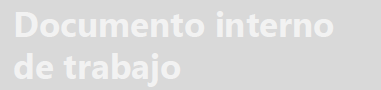 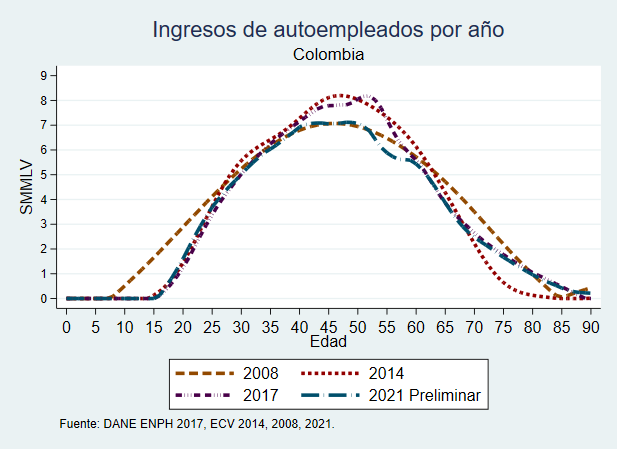 Perfiles de ingreso total anual per cápita 
2008, 2014, 2017 y (2021 cálculos preliminares)
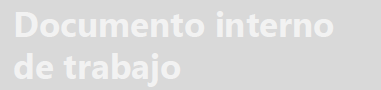 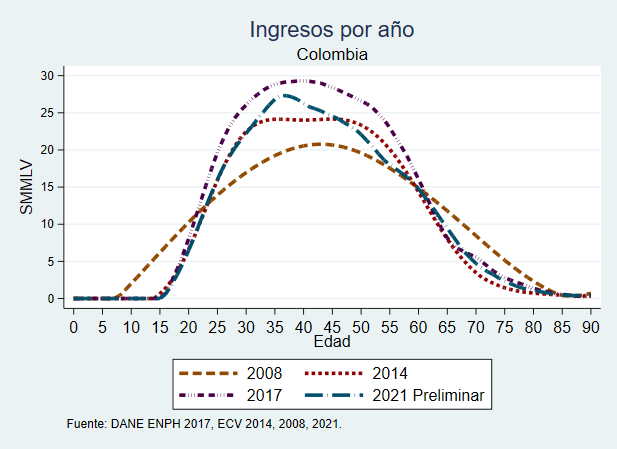 Perfiles de déficit de ciclo de vida económico anual per cápita (Consumo – Ingreso) 
2008, 2014, 2017 y (2021 cálculos preliminares)
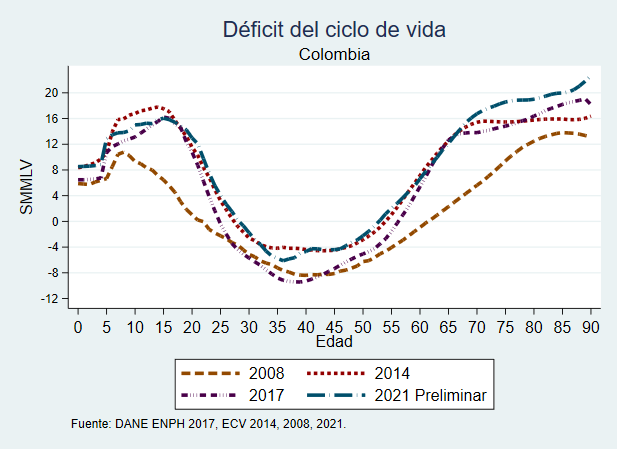 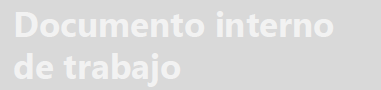 Perfiles de salidas de transferencias públicas en pensiones anual per cápita
2008, 2014, 2017 y (2021 cálculos preliminares)
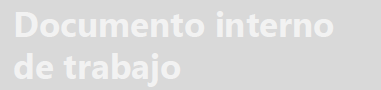 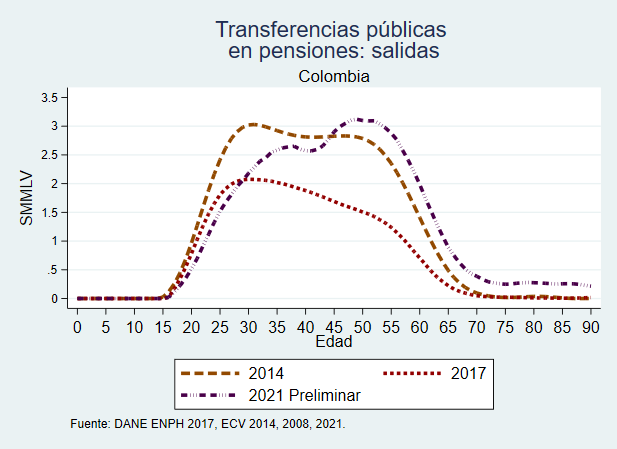 Perfiles de entradas de transferencias públicas en pensiones anual per cápita
2008, 2014, 2017 y (2021 cálculos preliminares)
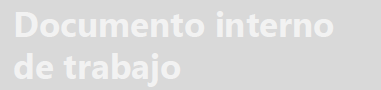 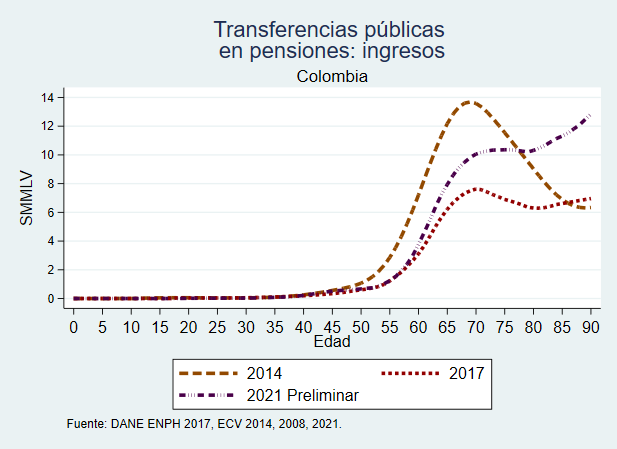